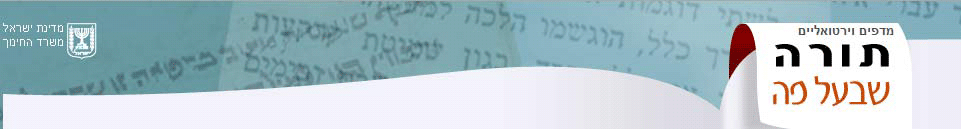 סיפור ר' אלעזר והמכוער
תלמוד בבלי תענית כא עמוד ב
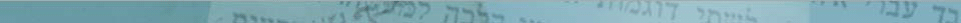 תוכן המצגת
הצגת הסיפור בחלוקה לשורות
שאלות מרכזיות על הסיפור
פתיחת הסיפור כמפתח להבנת הסיפור
מבנה הסיפור – תבנית חצויה - השוואת שני חלקי הסיפור ומתן משמעות
עיצוב לשוני בסיפור
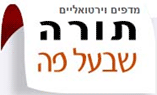 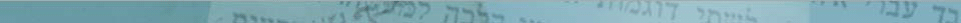 פתיחה
תנו רבנן: לעולם יהא אדם רך כקנה ואל יהא קשה כארז. 
מעשה שבא רבי אלעזר בן ר' שמעון ממגדל גדור מבית רבו. 
והיה רכוב על החמור ומטייל על שפת נהר 
ושמח שמחה גדולה 
והיתה דעתו גסה עליו מפני שלמד תורה הרבה.
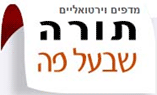 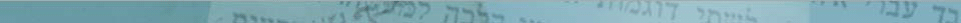 המפגש עם המכוער והדו-שיח הראשון
נזדמן לו אדם אחד שהיה מכוער ביותר.
אמר לו: שלום עליך רבי. 
ולא החזיר לו. 
אמר לו: 'ריקה כמה מכוער אותו האיש, 
שמא כל בני עירך מכוערין כמותך?' 
אמר לו: 'איני יודע, 
אלא לך ואמור לאומן שעשאני כמה מכוער כלי זה שעשית' 
כיון שידע בעצמו שחטא ירד מן החמור ונשתטח לפניו 
ואמר לו: 'נעניתי לך מחול לי'. 
אמר לו: 'איני מוחל לך 
עד שתלך לאומן שעשאני ואמור לו כמה מכוער כלי זה שעשית'
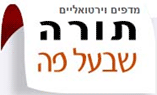 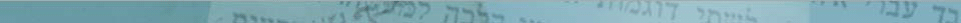 המפגש עם בני העיר והדרשה
היה מטייל אחריו עד שהגיע לעירו. 
יצאו בני עירו לקראתו והיו אומרים לו: שלום עליך, רבי רבי מורי מורי. 
אמר להם: למי אתם קורין רבי רבי?
אמרו לו: לזה שמטייל אחריך.
אמר להם: אם זה רבי אל ירבו כמותו בישראל? 
אמרו לו: מפני מה? 
אמר להם: כך וכך עשה לי? 
אמרו לו: אף על פי כן מחול לו שאדם גדול בתורה הוא.
אמר להם: בשבילכם הריני מוחל לו, ובלבד שלא יהא רגיל לעשות כן. 
מיד נכנס רבי אלעזר בן רבי שמעון ודרש: לעולם יהא אדם רך כקנה ואל יהא קשה כארז.
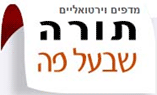 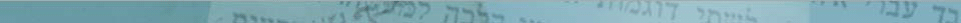 שאלות מרכזיות על הסיפור
מה היה חטאו של ר' אליעזר בר' שמעון

מה גרם לחטאו של ר' אלעזר בר' שמעון?

האם ה'מכוער' יוצא נקי מהסיפור?

כיצד / האם הוא מכפר על חטאו?
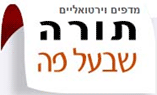 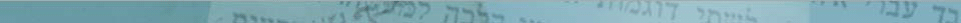 פתיחת הסיפור כמפתח להבנת המסר
תנו רבנן, מעשה בר' שמעון בן אלעזר שבא ממגדל גדור מבית רבו
והיה רוכב על החמור ומטייל על שפת הים
והיה שמח שמחה גדולה שלמד תורה הרבה


לימוד תורה => שלמות, הרמוניה, יופי => שמחה

נזדמן לו אדם אחד שהיה מכוער ביותר.
אמר לו: 'שלום עליך רבי' ולא החזיר לו
אמר לו: ריקה שמא כל בני עירך מכוערין כמותך


כיעור => ניגוד של שלמות וראוי לגינוי
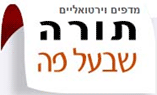 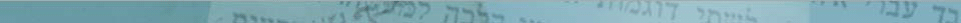 מבנה הסיפור
קראו את הסיפור שוב – האם אתם מזהים זהויות מילוליות בין חלקי הסיפור? האם ניתן לעצב את הסיפור בצורה שאינה לפי התקדמותו?

מה להבנתכם מבנה זה תורם להבנת הסיפור?
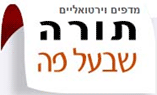 תנו רבנן, מעשה שבא רבי אלעזר (בן ר') שמעון ממגדל גדור מבית רבו 


והיה רכוב על החמור ומטייל על שפת נהר
וושמח שמחה גדולה 
והיתה דעתו גסה עליו  מפני שלמד תורה הרבה

נזדמן לו אדם אחד שהיה מכוער ביותר
אמר לו שלום עליך רבי ולא החזיר לו

אמר לו ריקה  כמה מכוער אותו האיש
שמא כל בני עירך מכוערין כמותך

אמר לו איני יודע אלא לך אמור לאומן שעשאני
כמה מכוער כלי זה שעשית

כיון שידע בעצמו שחטא
ירד מן החמור ונשתטח לפניו ואמר לו
נעניתי לך מחול לי

אמר לו איני מוחל לך עד שתלך ותאמר 
לאומן שעשאני כמה מכוער כלי זה שעשית


היה מטייל אחריו עד שהגיע לעירו

יצאו בני  עירו לקראתו
והיו אומרים לו שלום עליך רבי רבי מורי מורי 
אמר להם למי אתם קוראים רבי
אמרו לו לזה שמטייל אחריך

אמר להם אם זה רבי אל ירבו כמותו בישראל

אמרו לו חס ושלום מה עשה לך
אמר להם כך וכך עשה לי

אמרו לו אף על פי כן מחול לו שאדם גדול בתורה הוא
אמר להם הריני מוחל לו ובלבד שלא  רגיל לעשות כן
מיד נכנס ר' שמעון לבית המדרש ודרש
לעולם יהא אדם רך כקנה ואל יהא קשה כארז
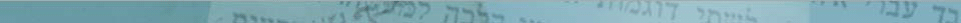 תבנית חצויה
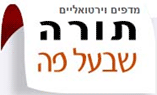 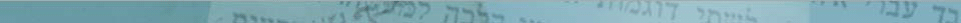 השוואה בין חלקי הסיפור
תנו רבנן, מעשה בר' שמעון בן אלעזר שבא ממגדל גדר מבית רבו
היה מטייל אחריו כחצי מיל


כיון שהגיע לעירו יצאו אנשי עירו לקראתו
ואמרו לו: שלום עליך רבי
אמר להם: למי אתם קוראים רבי
אמרו לו: לזה שמטייל אחריך

אמר להם: אם זה רבי אל ירבו כמותו בישראל

אמרו לו חס ושלום מה עשה לך
אמר להם כך וכך עשה לי



אמרו לו אף על פי כן מחול לו
אמר להם הריני מוחל לו 
ובלבד שלא  רגיל לעשות כן
מידה כנגד מידה , כנגד הגאווה שבטיול, ההשפלה של  'מטייל אחריו'
והיה רוכב על החמור ומטייל על שפת הים.והיה שמח שמחה גדולה שלמד תורה הרבה.
נזדמן לו אדם אחד שהיה מכוער ביותר
אמר לו: 'שלום עליך רבי' ולא החזיר לו.


אמר לו ריקה שמא כל בני עירך מכוערין כמותך

אמר לו לך אמור לאומן שעשאני
כמה מכוער כלי זה שעשית
כיון שידע בעצמו שחטא
ירד מן החמור ונשתטח לפניו ואמר לו
נעניתי לך מחול לי
אמר לו איני מוחל לך 
עד שתלך ותאמר לאומן שעשאני כמה מכוער כלי זה שעשית
בשני המקרים ר' אלעזר לא מחזיר שלום, המכוער  שבמקרה הראשון קרא רבי – קובע שכבר אינו רבי
מידה כנגד מידה –
עלבון כנגד עלבון
המכוער מתאר מה ר' אלעזר עשה לו אך לא מתאר את בקשת המחילה
בני העיר אינם יודעים על בקשת המחילה הנמצת של ר' אלעזר ועל כך שבוודאי לא יהא רגיל לעשות כן
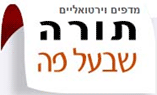 מיד נכנס ר' שמעון לבית המדרש ודרש
לעולם יהא אדם רך כקנה ואל יהא קשה כארז
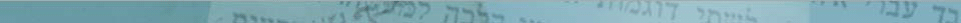 עיצוב לשוני
ומטייל על שפת הים – היה מטייל אחריו

אם זה רבי אל ירבו כמותו בישראל

אמר לו ריקה שמא כל בני עירך מכוערין כמותך
ב נ י  ע י ר ך
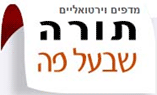 מ  כ  ו  ע  ר  י  ן